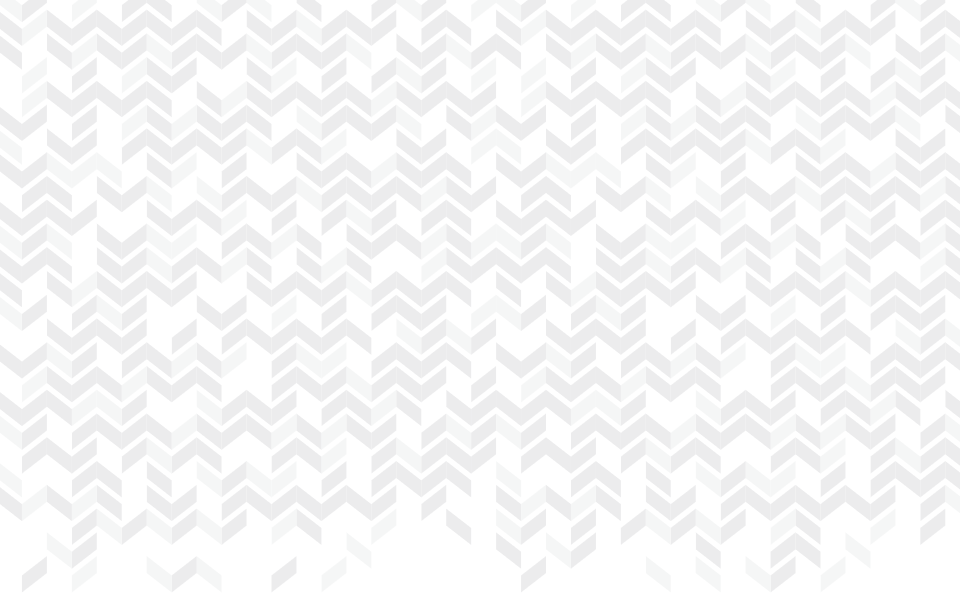 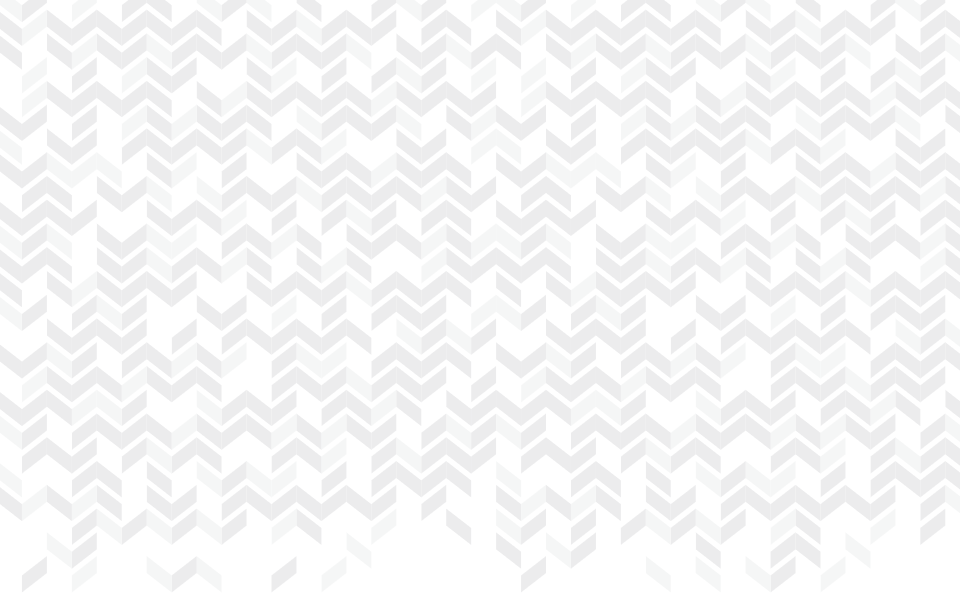 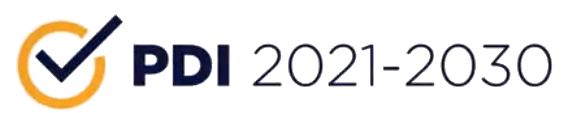 Plano de Desenvolvimento Institucional 2021-2030  O futuro é a gente que faz
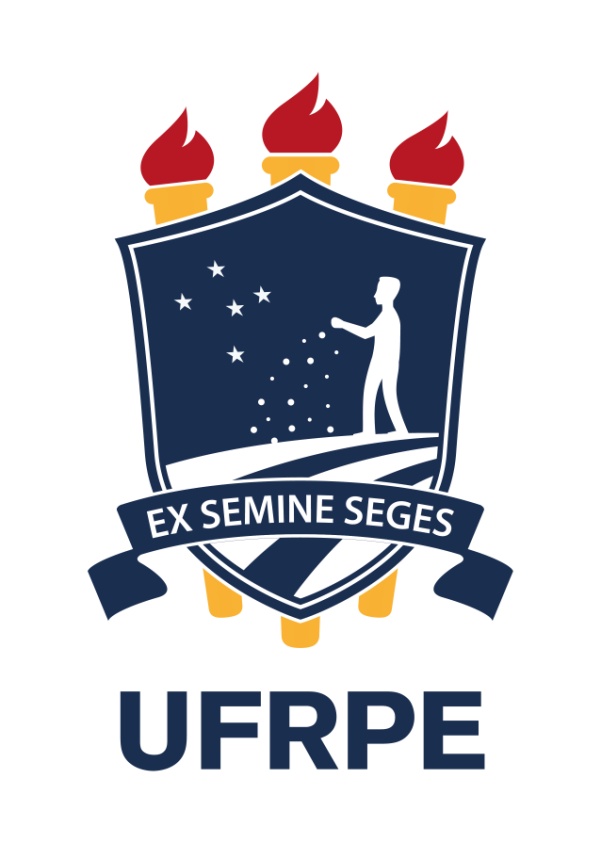 Comissão Executiva
09 de dezembro de 2020
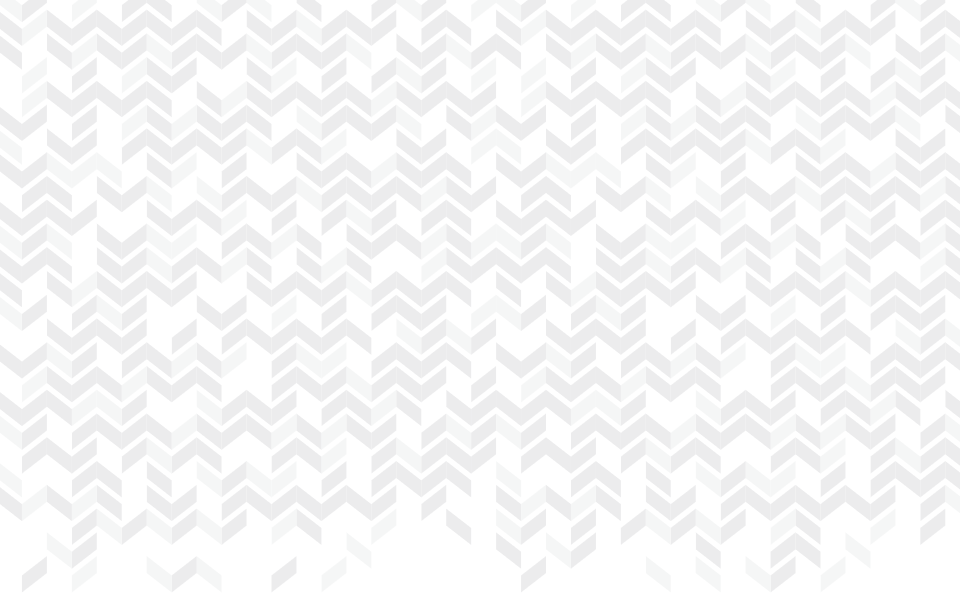 Pauta de Reunião
Relato de lideranças de Comissões Temáticas 

Outros assuntos
PDI UFRPE 2021-2030
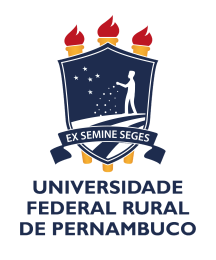 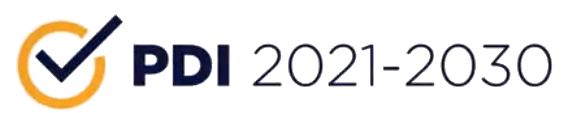 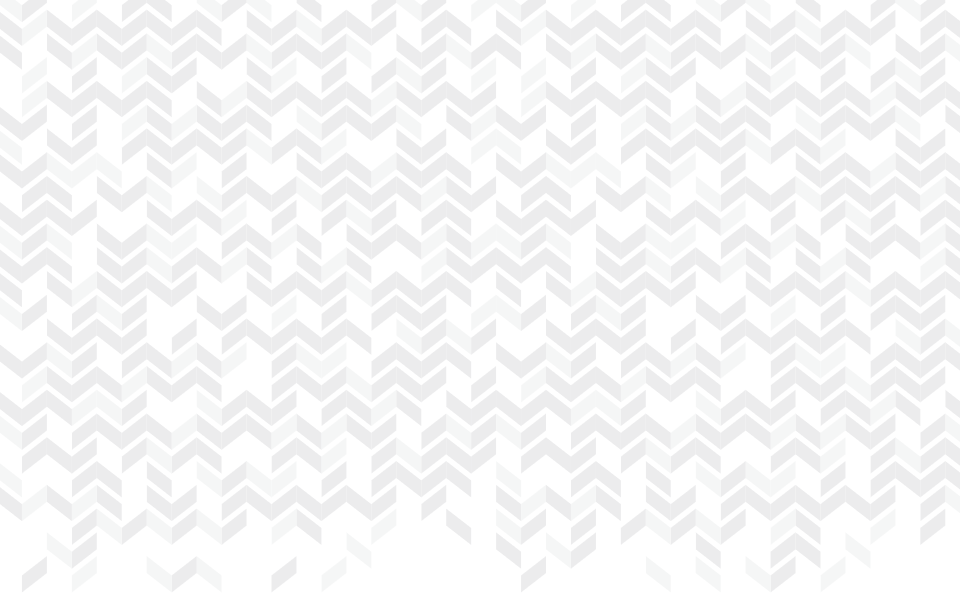 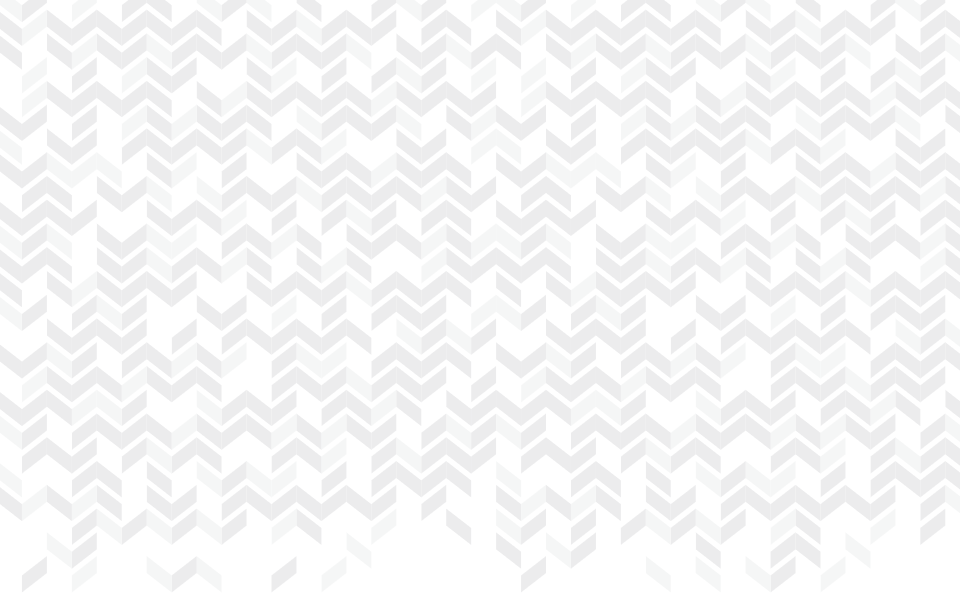 Relato Comissão 1: Perfil Institucional | Avaliação e Acompanhamento do Desenvolvimento Institucional
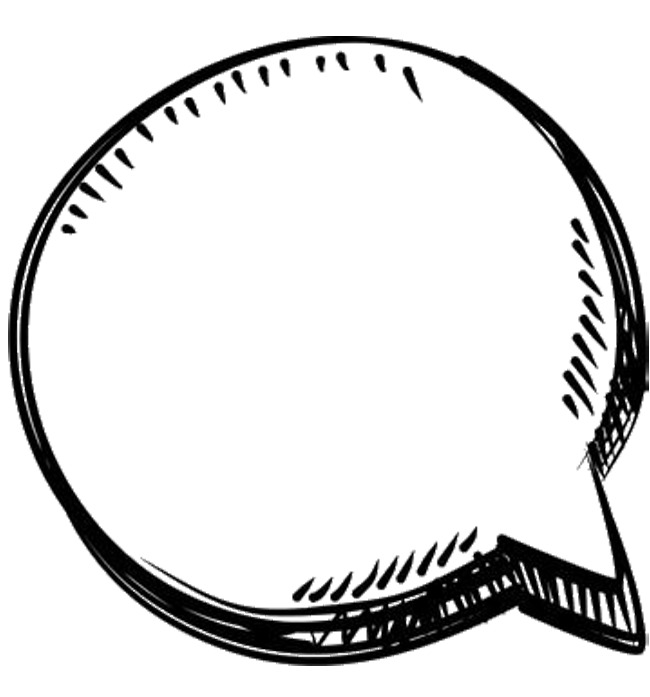 Grupo de WhatsApp
Reuniões
Cronograma
Dificuldades encontradas
Outros pontos
PDI UFRPE 2021-2030
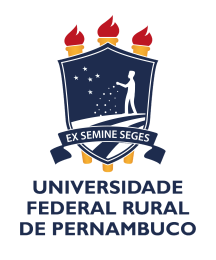 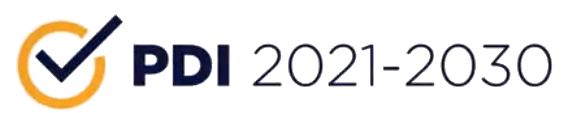 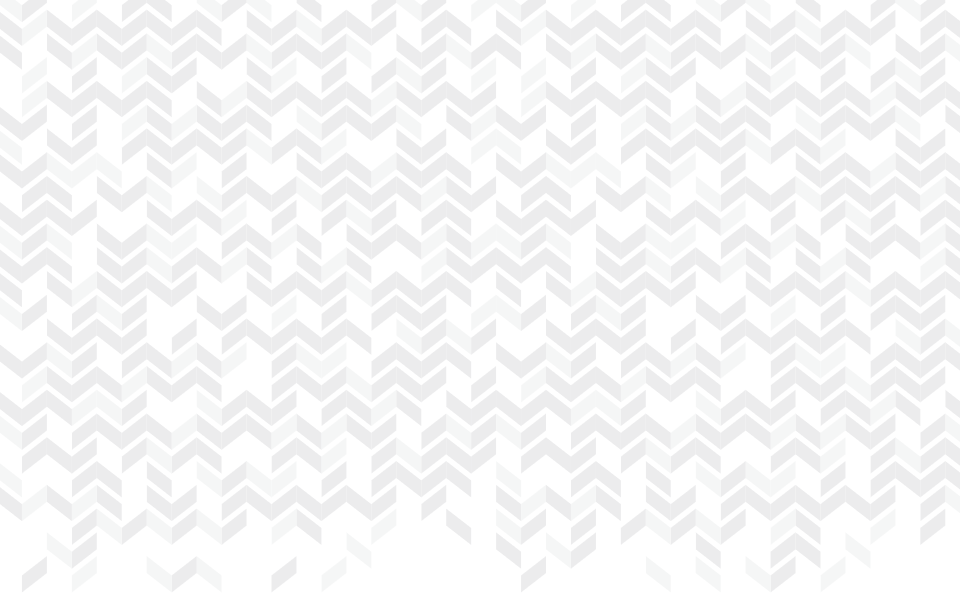 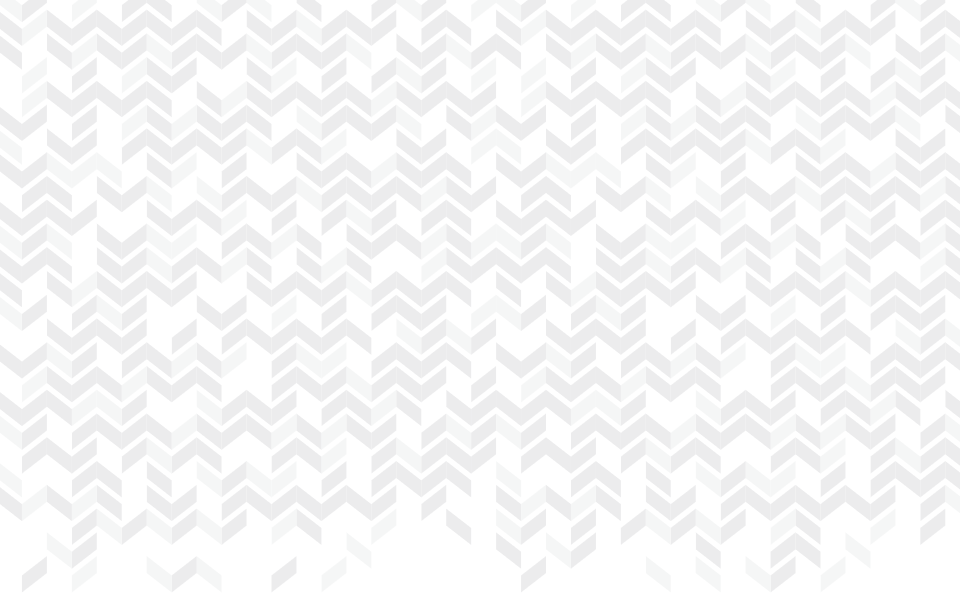 Relato Comissão 2: Organização Administrativa e Governança
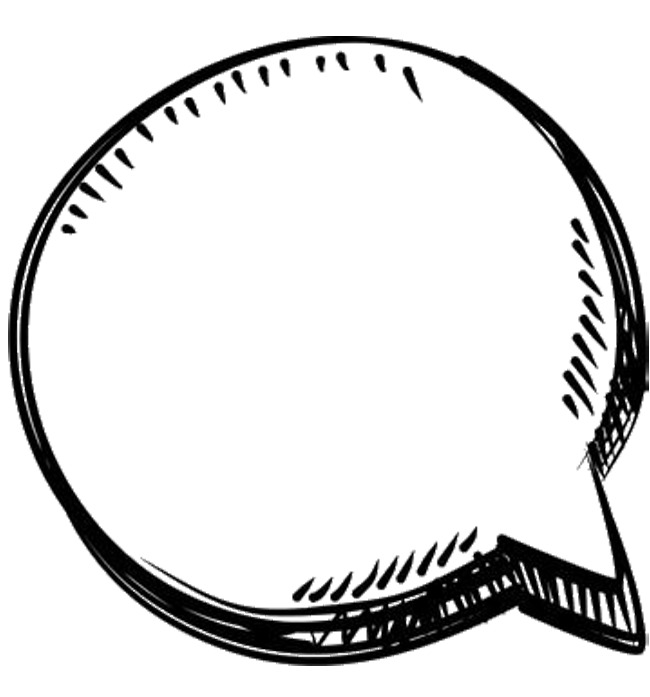 Grupo de WhatsApp
Reuniões
Cronograma
Dificuldades encontradas
Outros pontos
PDI UFRPE 2021-2030
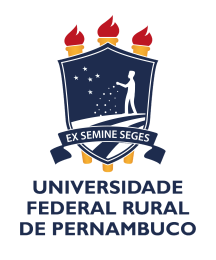 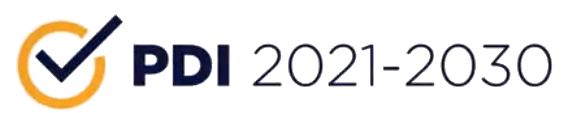 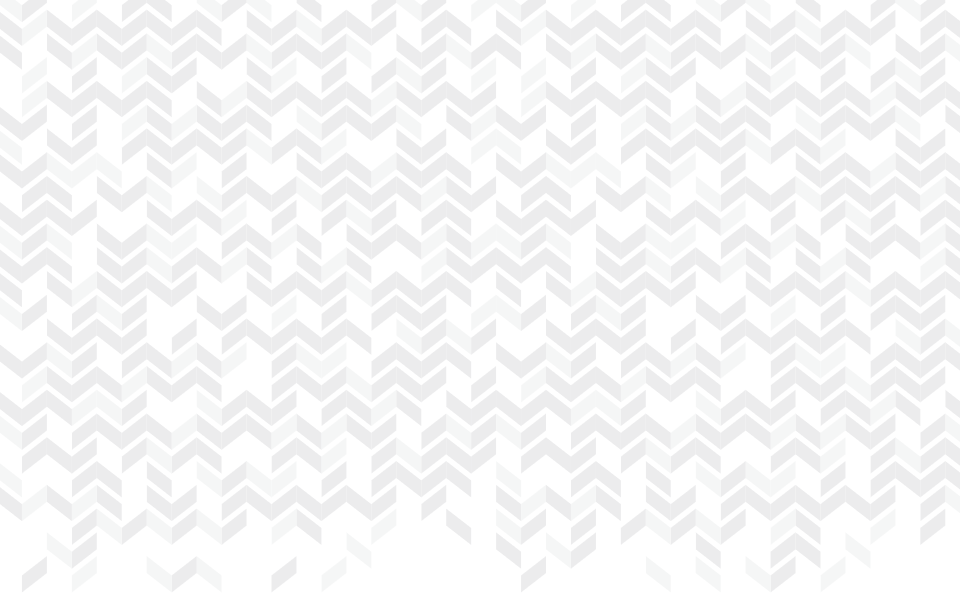 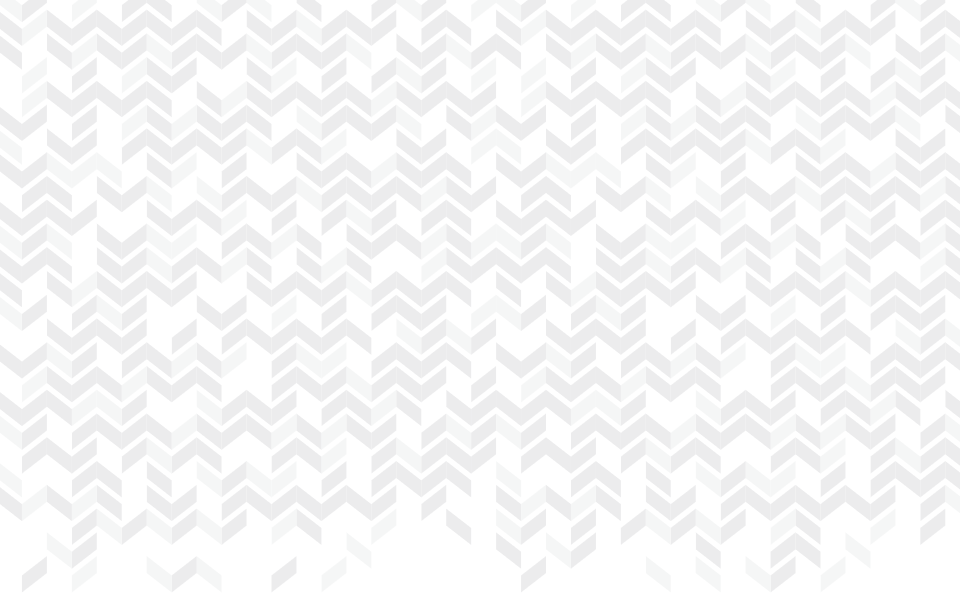 Relato Comissão 3: Análise de cenários e tendências contemporâneas | Planejamento Estratégico Institucional (PEI)
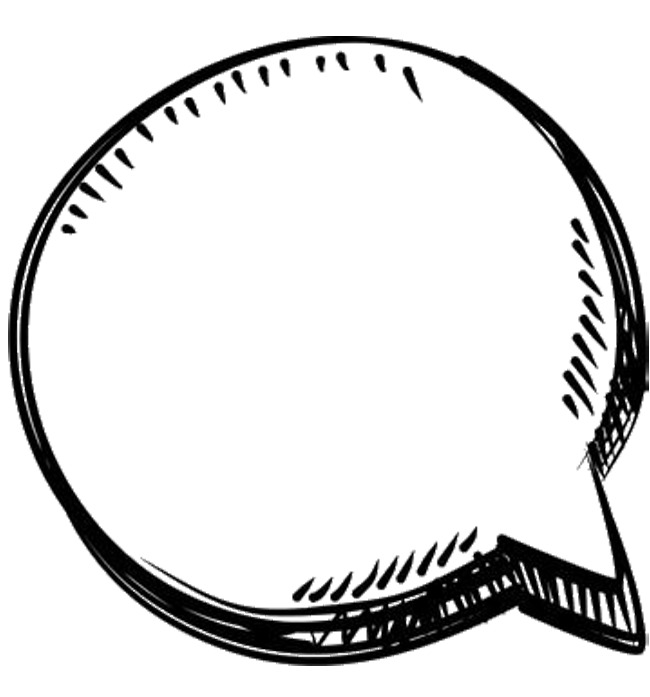 Grupo de WhatsApp
Reuniões
Cronograma
Dificuldades encontradas
Outros pontos
PDI UFRPE 2021-2030
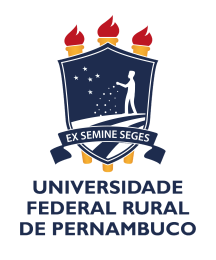 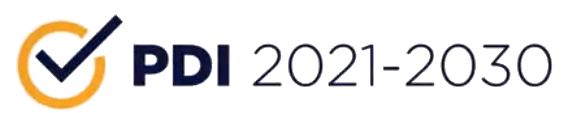 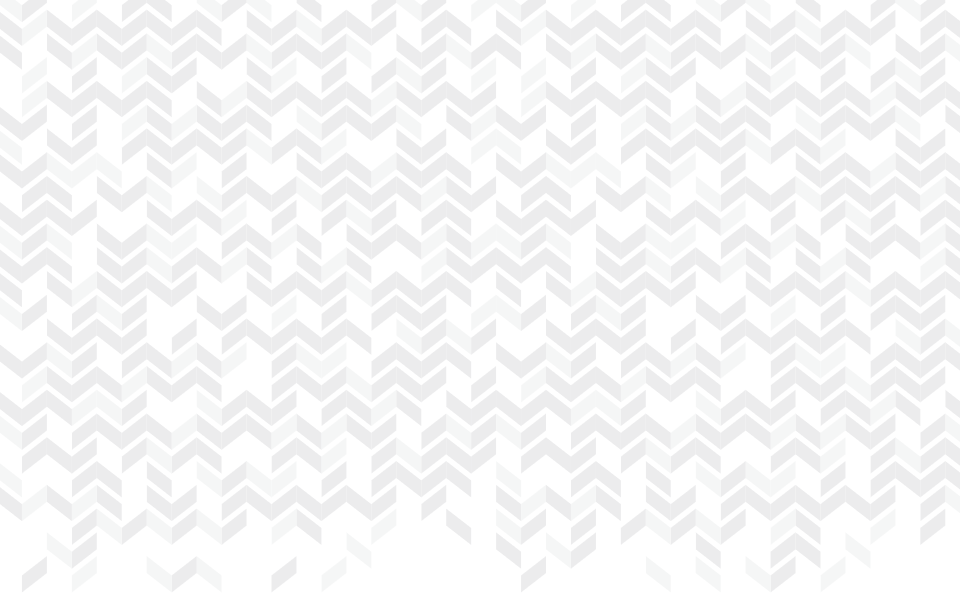 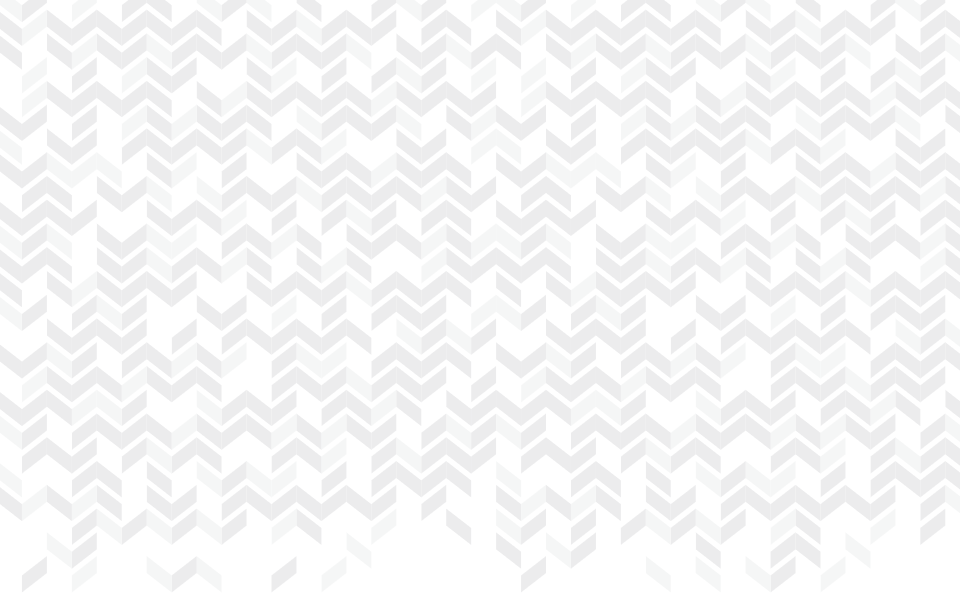 Relato Comissão 4:  Projeto Pedagógico Institucional (PPI) | Políticas de Atendimento ao Discente
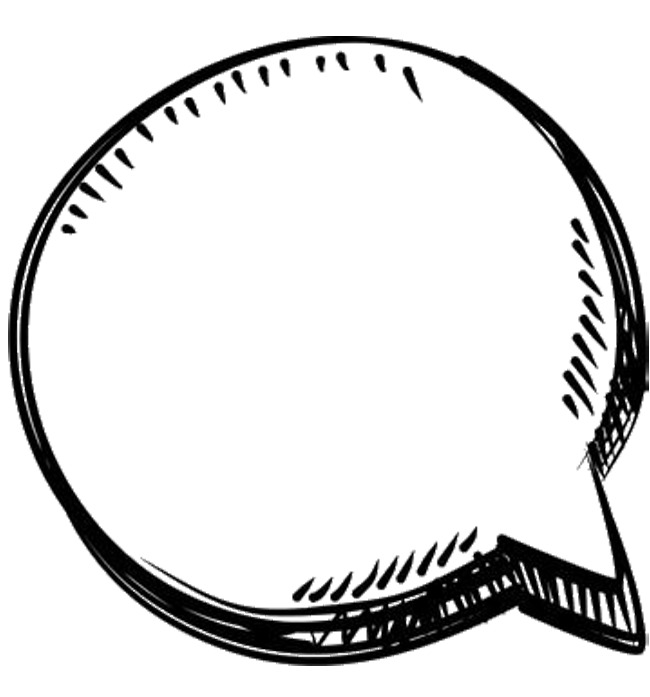 Grupo de WhatsApp
Reuniões
Cronograma
Dificuldades encontradas
Outros pontos
PDI UFRPE 2021-2030
jul. 21
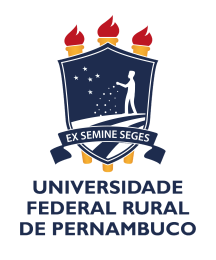 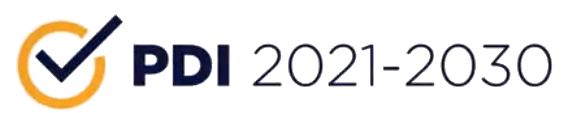 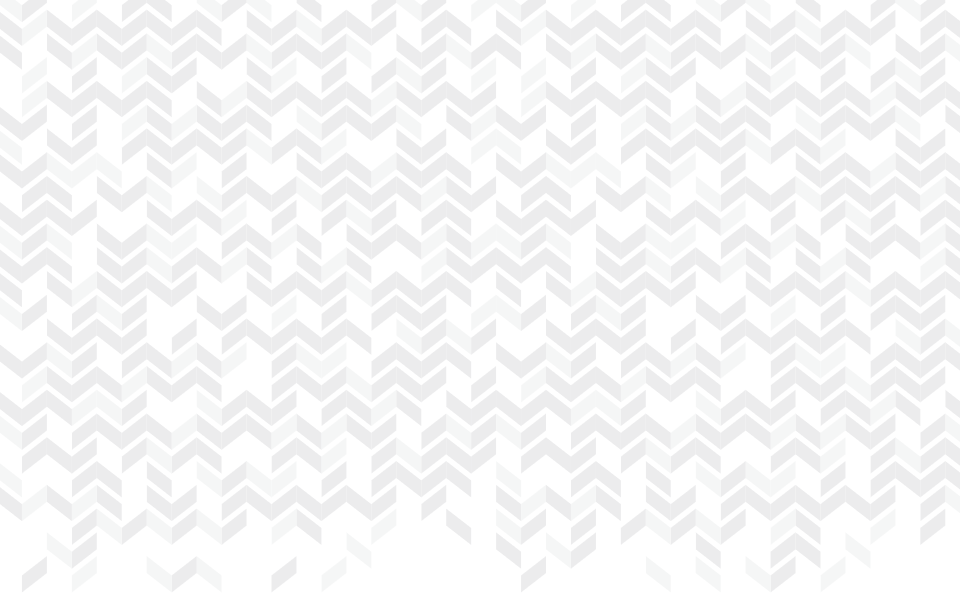 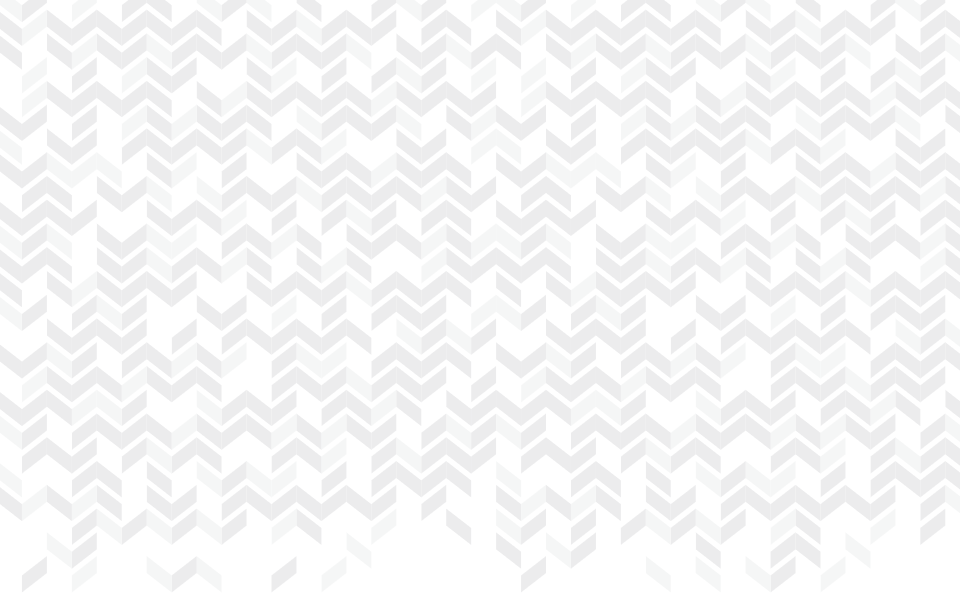 Relato Comissão 5:  Gestão Institucional | Gestão de Pessoas
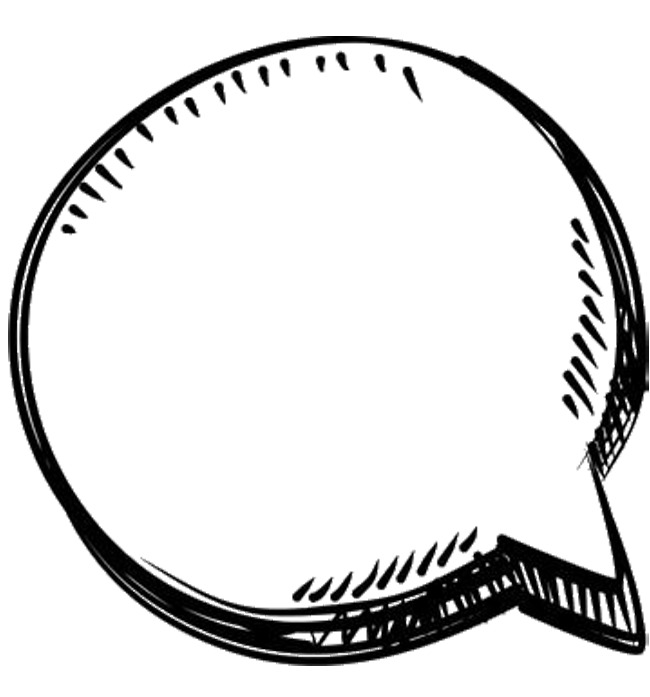 Grupo de WhatsApp
Reuniões
Cronograma
Dificuldades encontradas
Outros pontos
PDI UFRPE 2021-2030
jul. 21
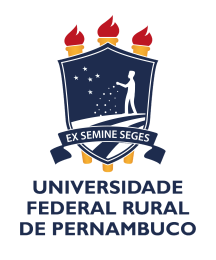 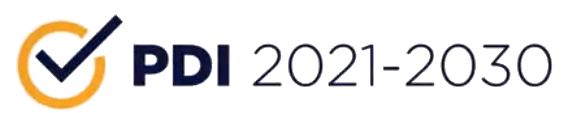 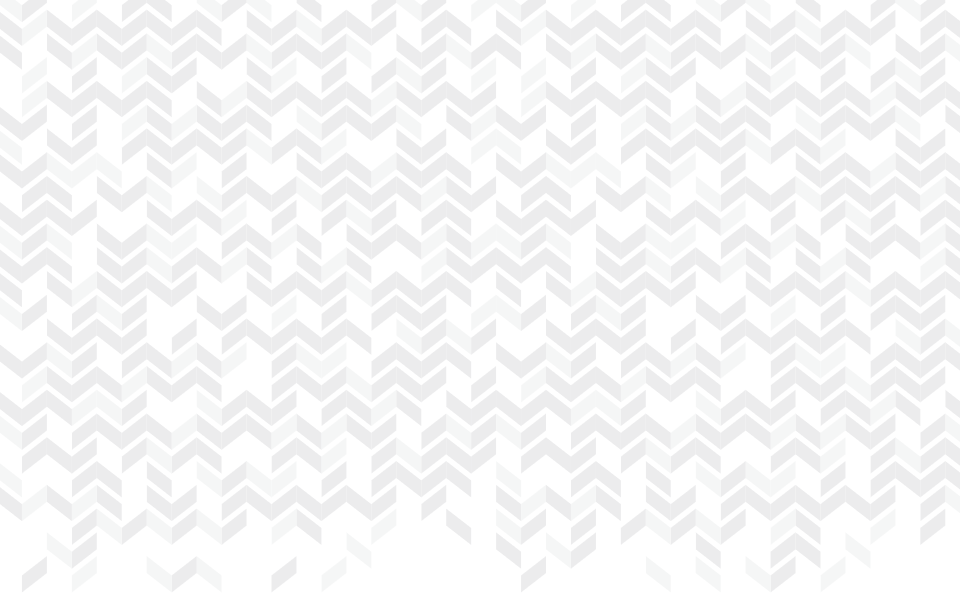 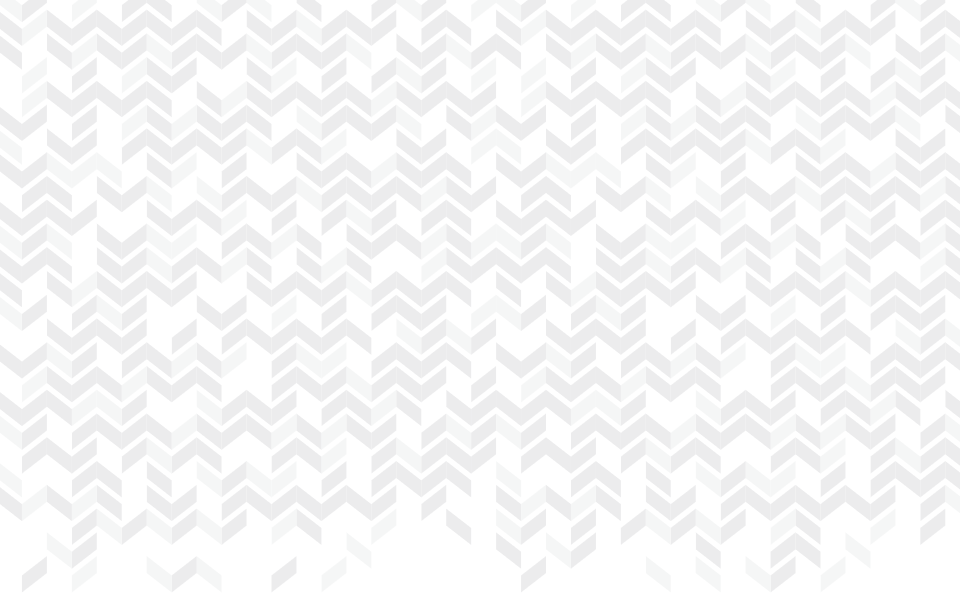 Relato Comissão 6: Infraestrutura, Instalações Acadêmicas e Acessibilidade | Aspectos Financeiros e Orçamentários
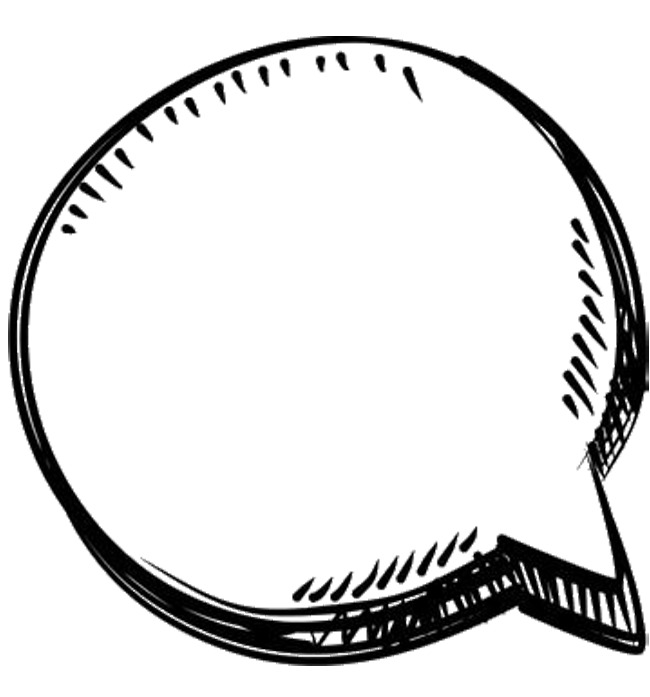 Grupo de WhatsApp
Reuniões
Cronograma
Dificuldades encontradas
Outros pontos
PDI UFRPE 2021-2030
jul. 21
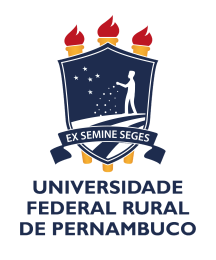 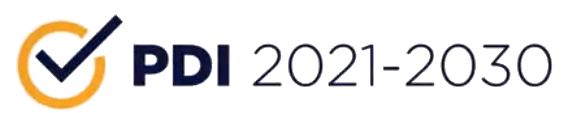 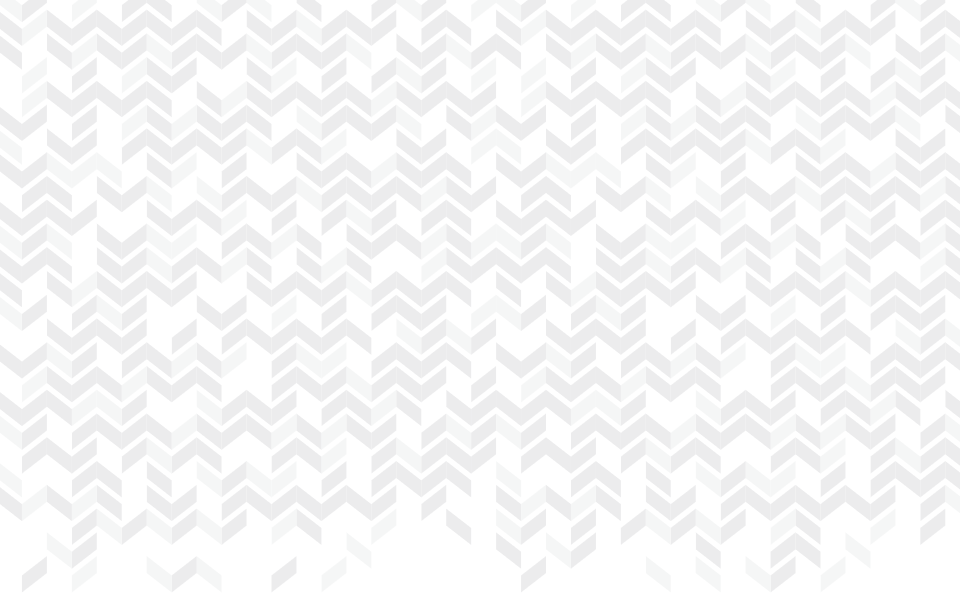 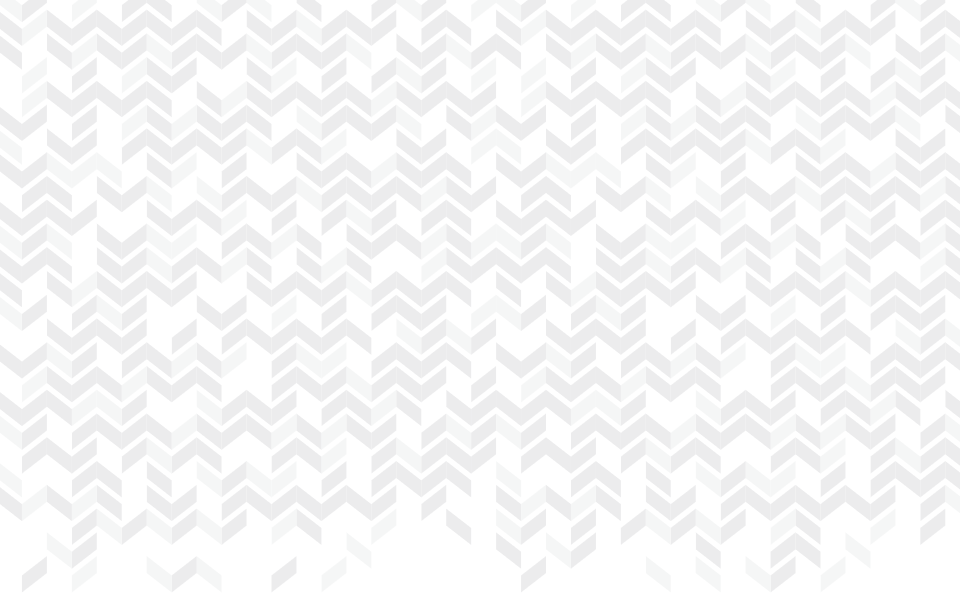 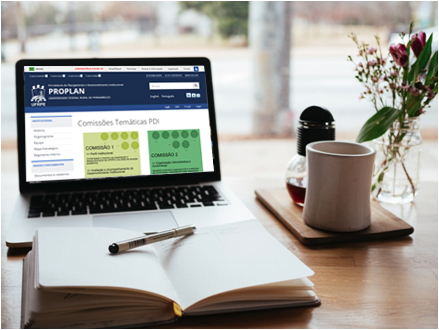 cpdi.proplan@ufrpe.br
www.proplan.ufrpe.br
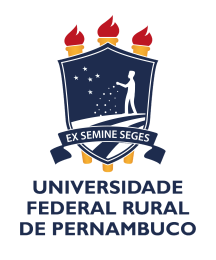 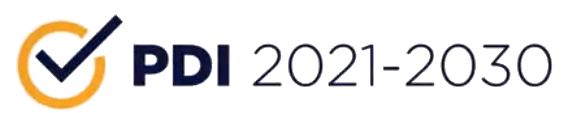